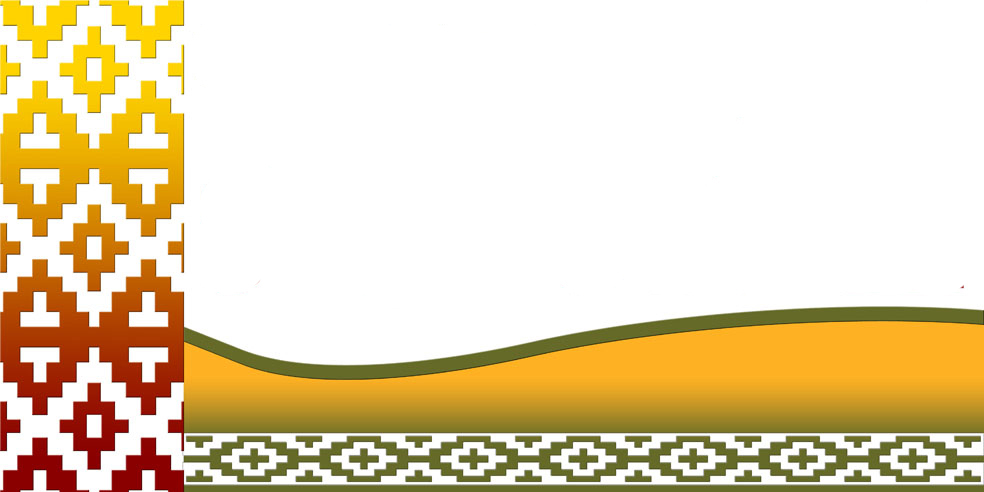 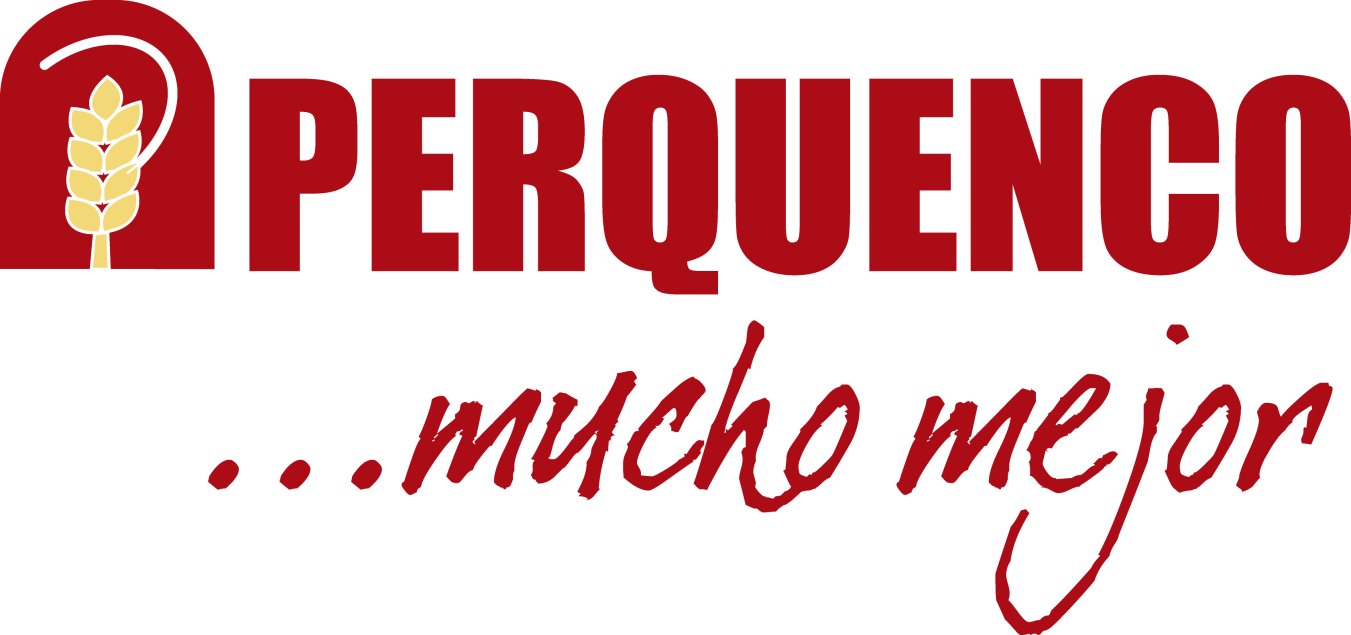 PERQUENCO, 04 DE MARZO DEL 2016
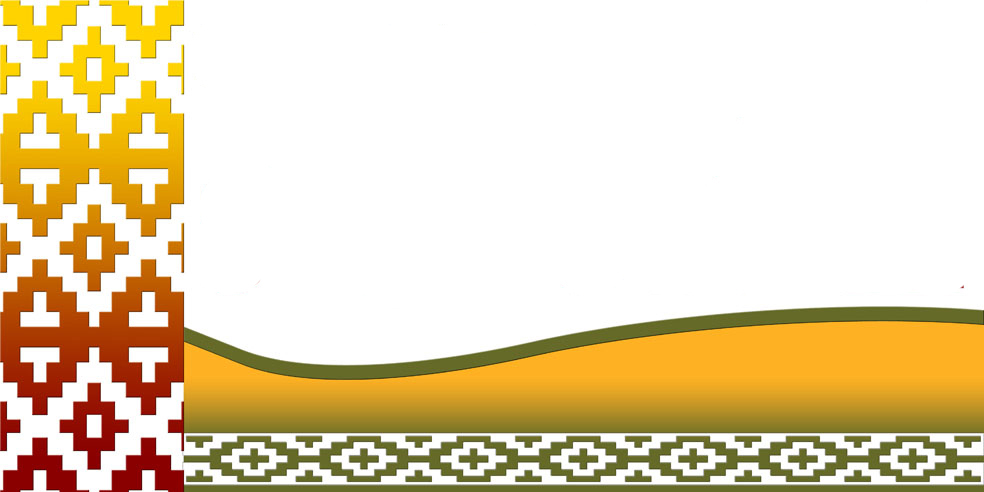 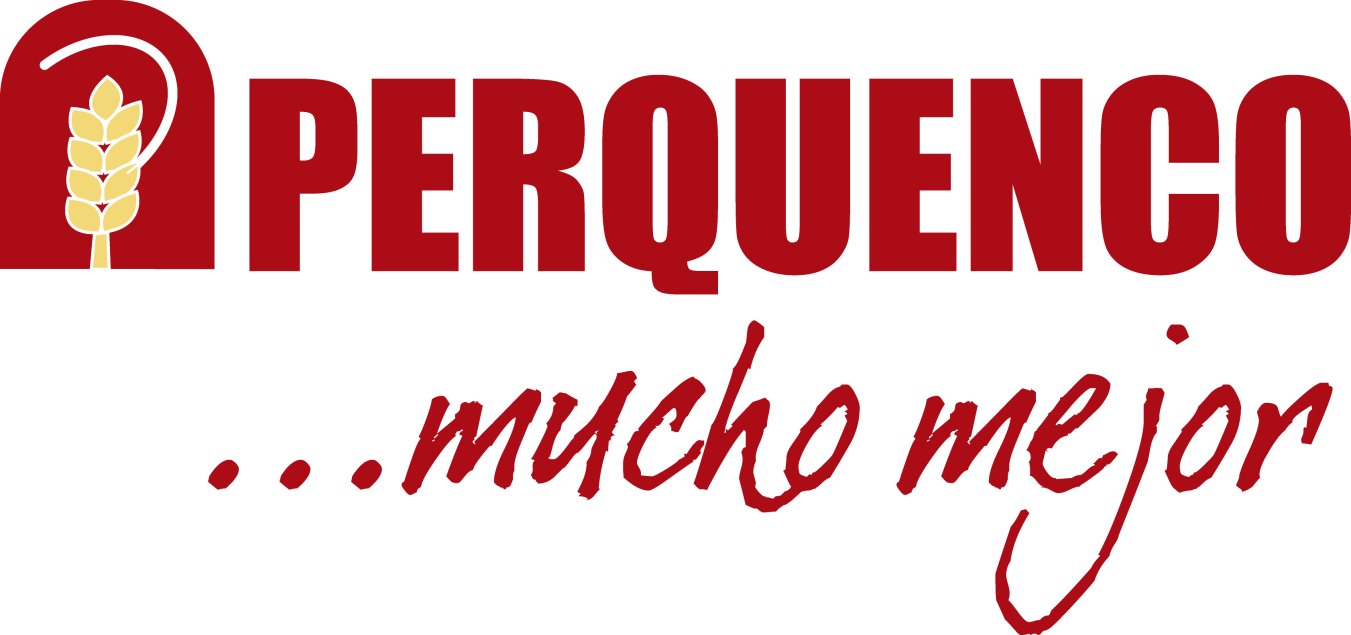 A N T E C E D E N T E S
P R I M E R O
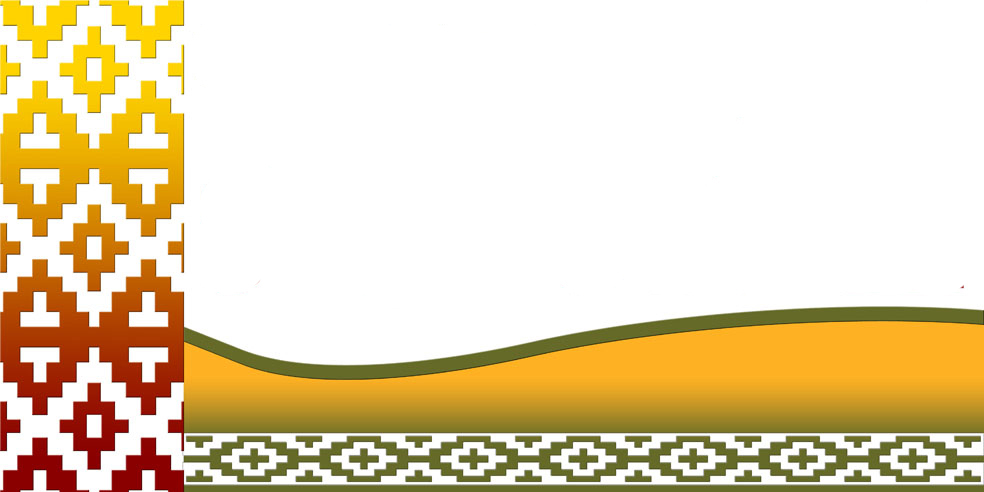 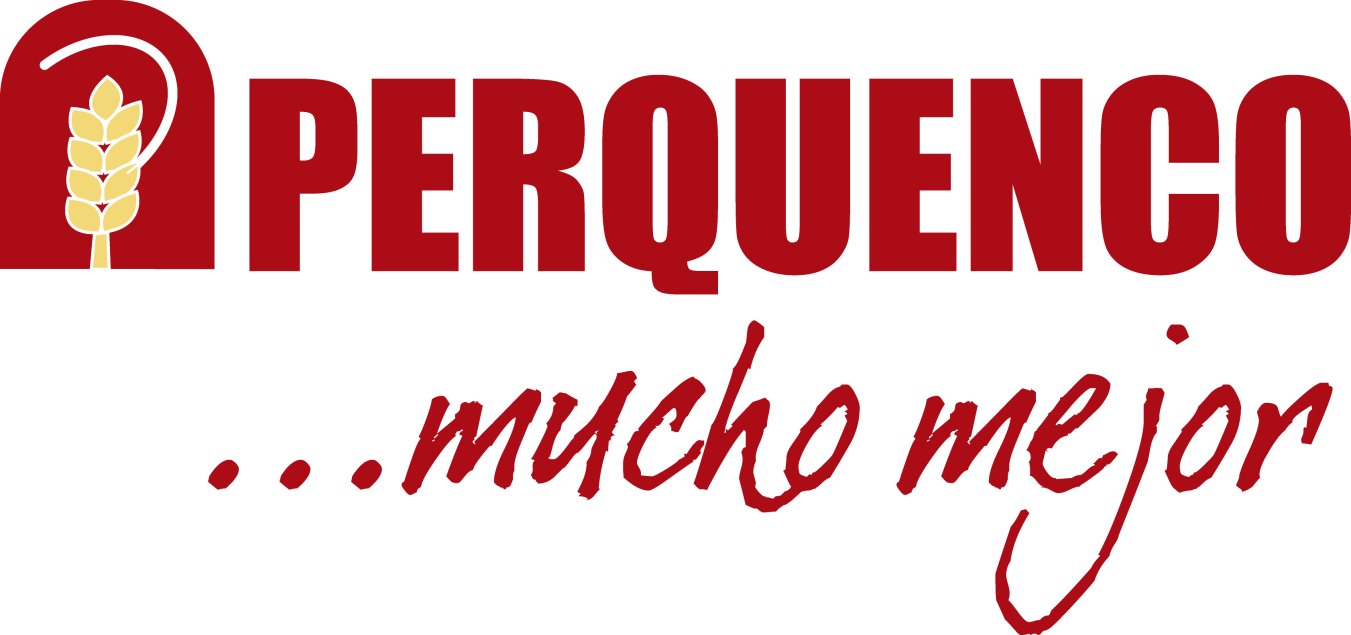 P R O Y E C T O S
S E G U N D O
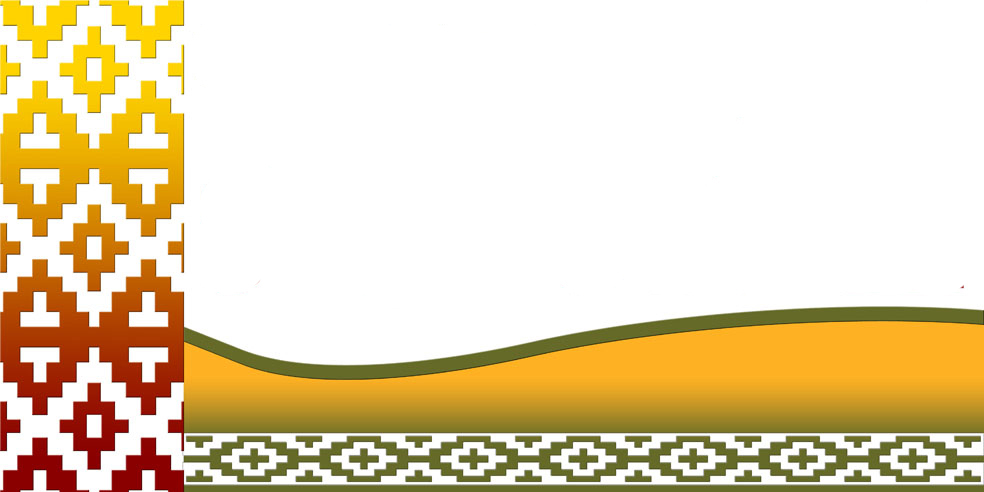 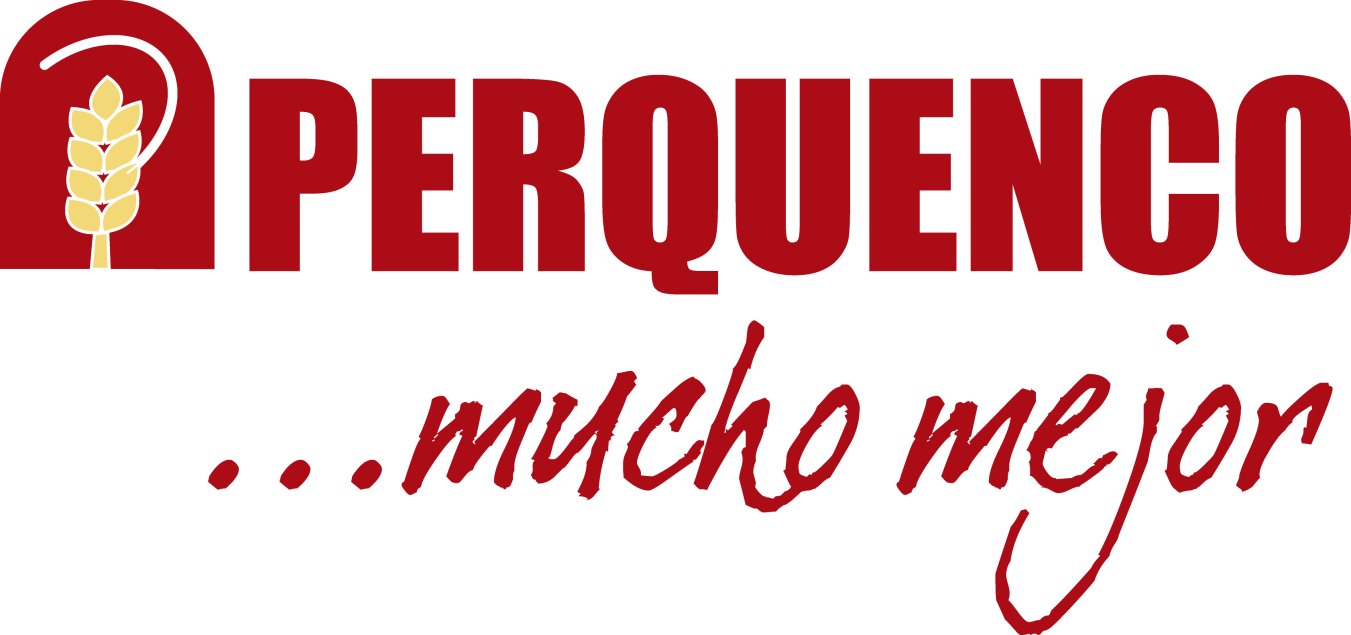 P A R T I C I P A C I Ó N
T E R C E R O
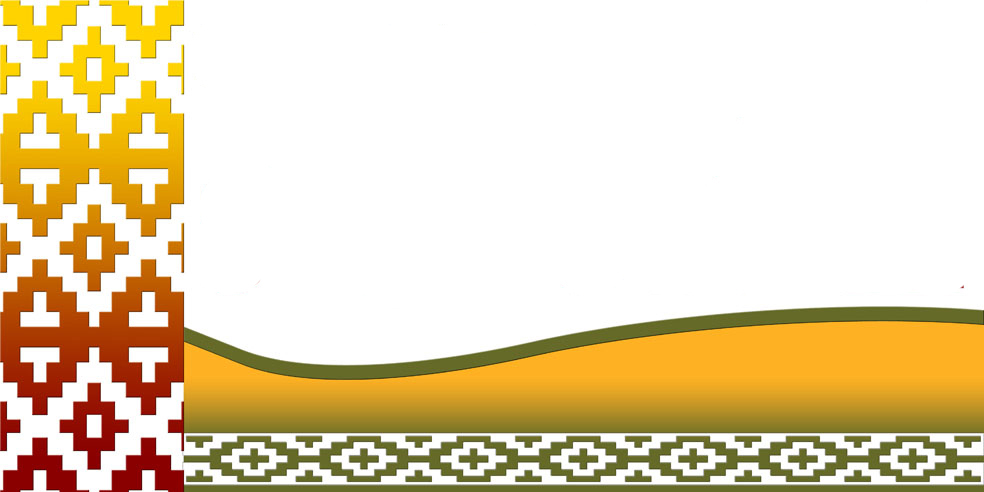 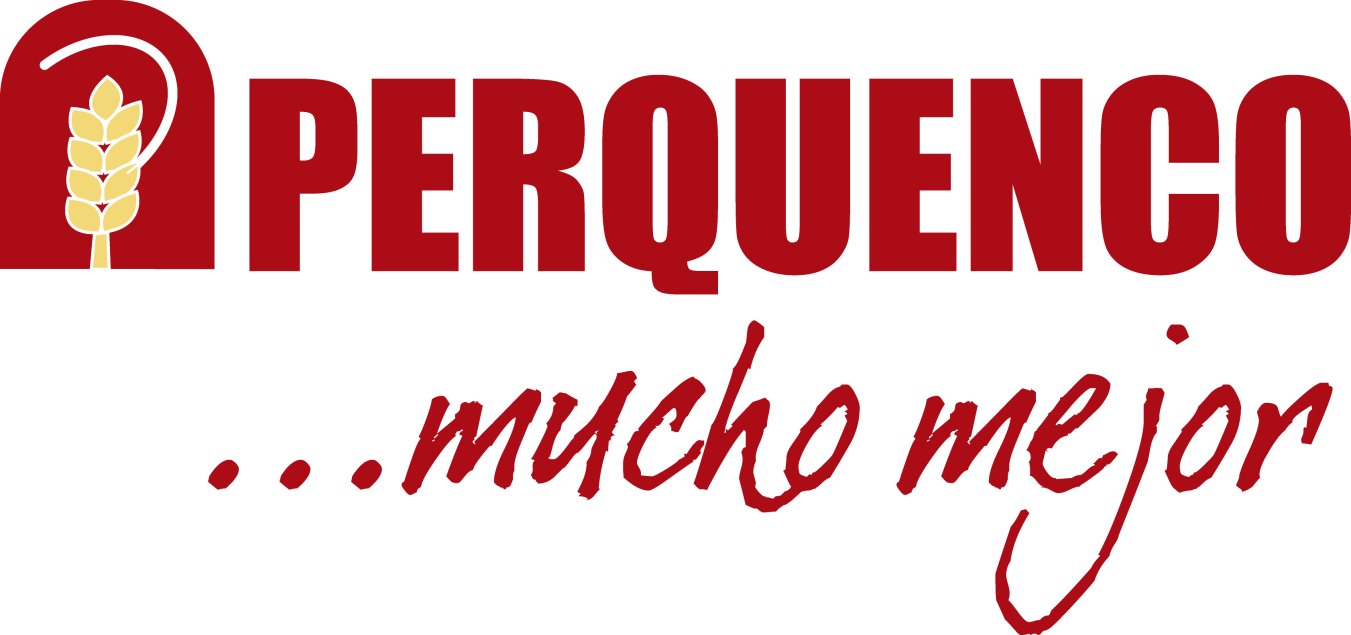 S I T U A C I Ó N   A C T U A L
CONFECCIÓN DE PROYECTOS
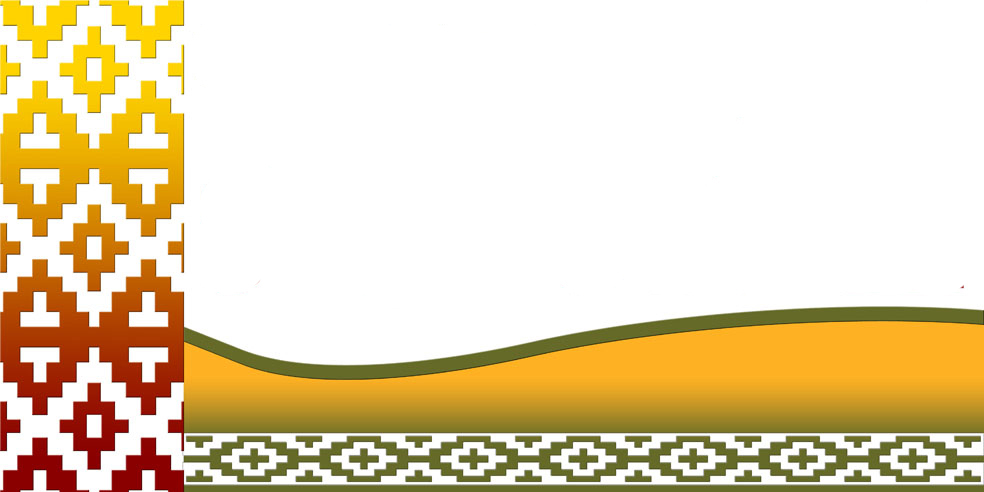 NUEVA METODOLOGÍADE VOTACIÓN
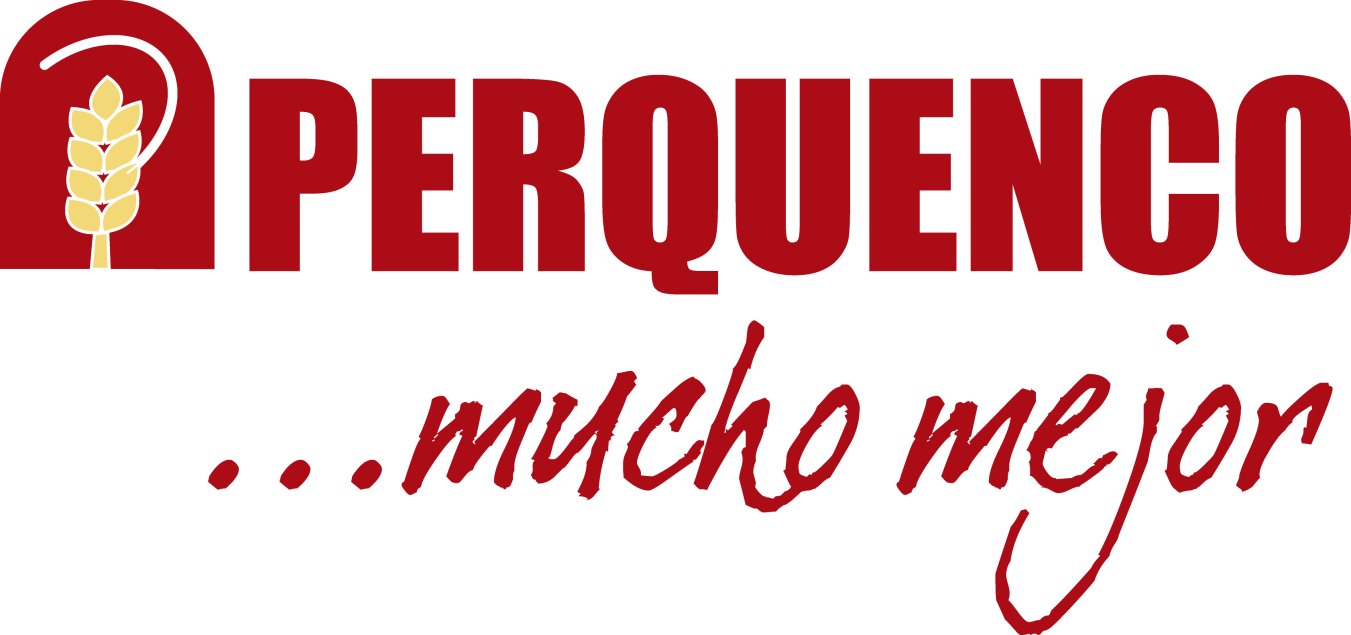 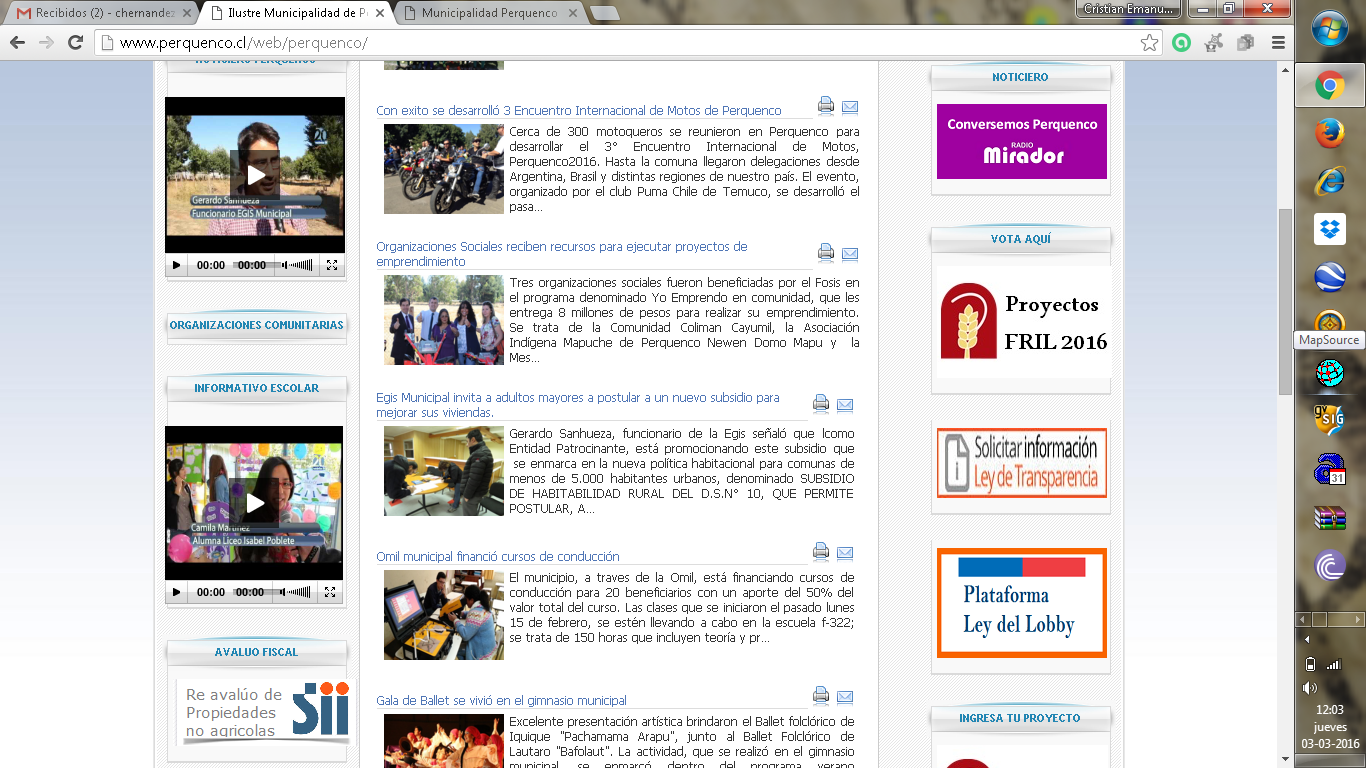 WWW.PERQUENCO.CL
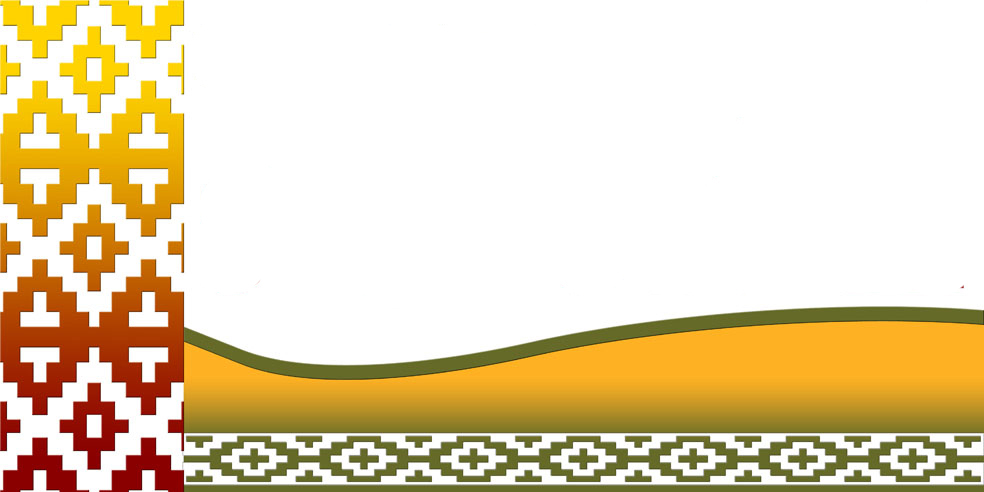 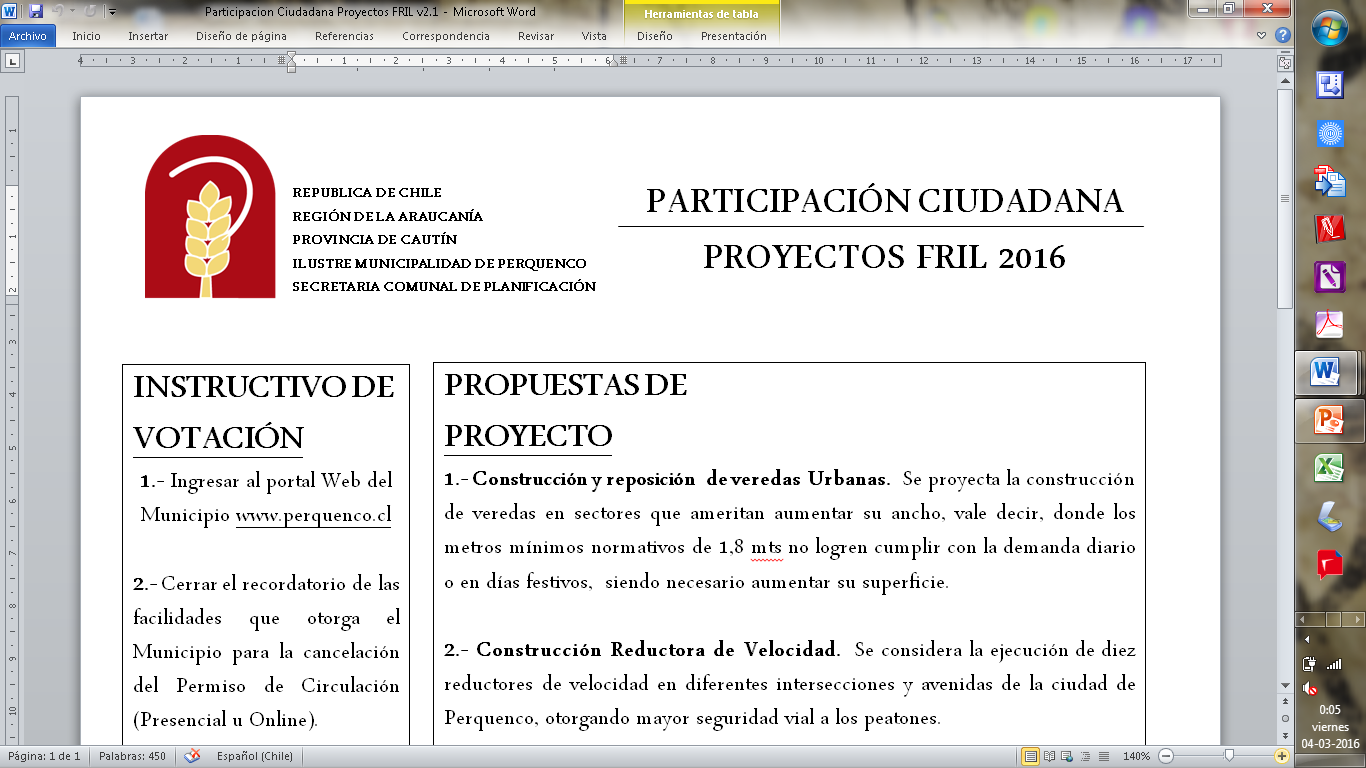 D O C U M E N T O
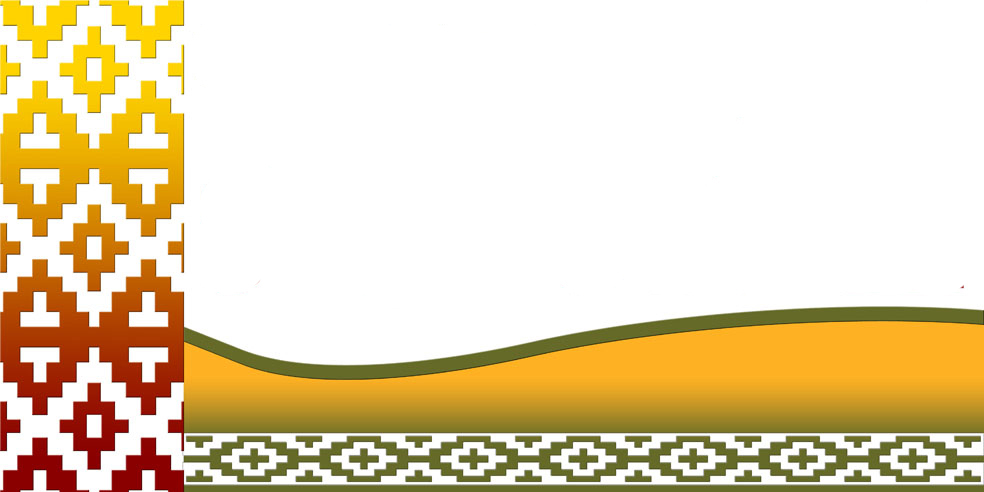 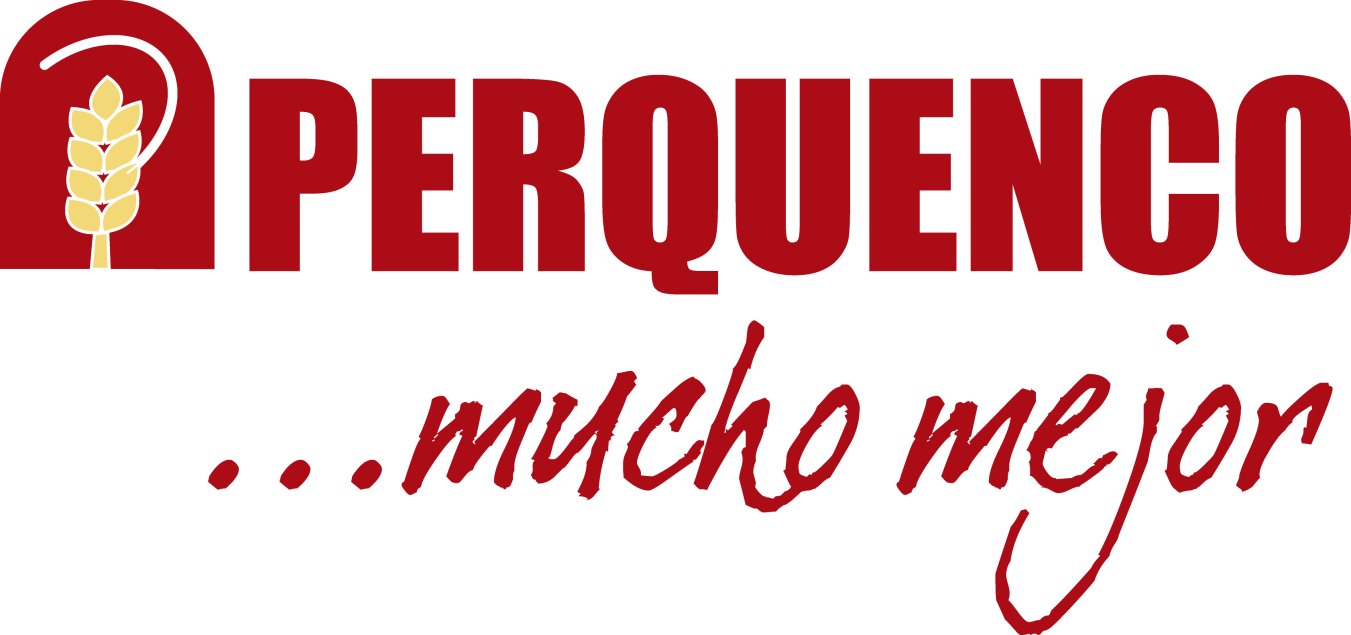 P R O P U E S T A
1.- Construcción de Veredas Urbanas.  2.- Construcción Reductora de Velocidad.  3.- Reposición Sede Social El Progreso.  4.- Conservación Camino Coyanco.  5.- Construcción Garitas Rurales.  6.- Construcción Pozo Montre.  7.- Mejoramiento Cementerio Juan Savaria.  8.- Mejoramiento Cementerio Llancamil.
P R O Y E C T O S
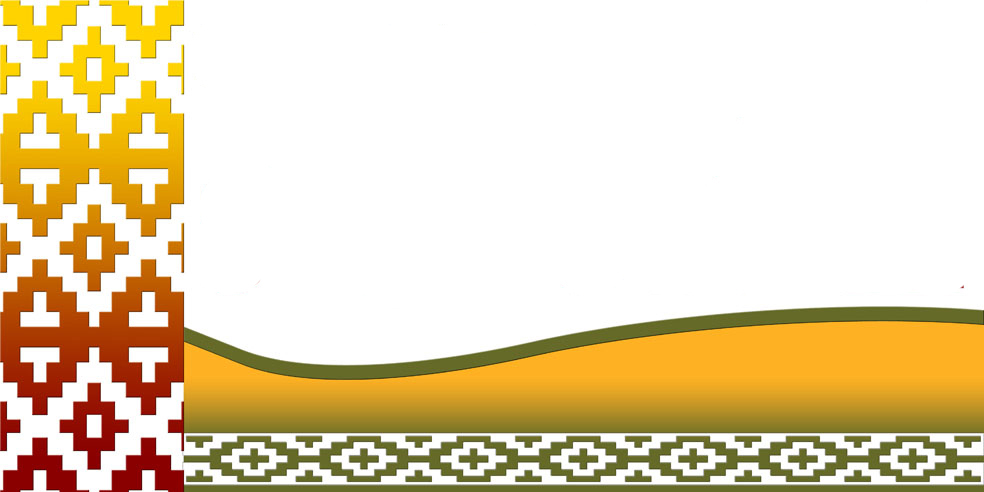 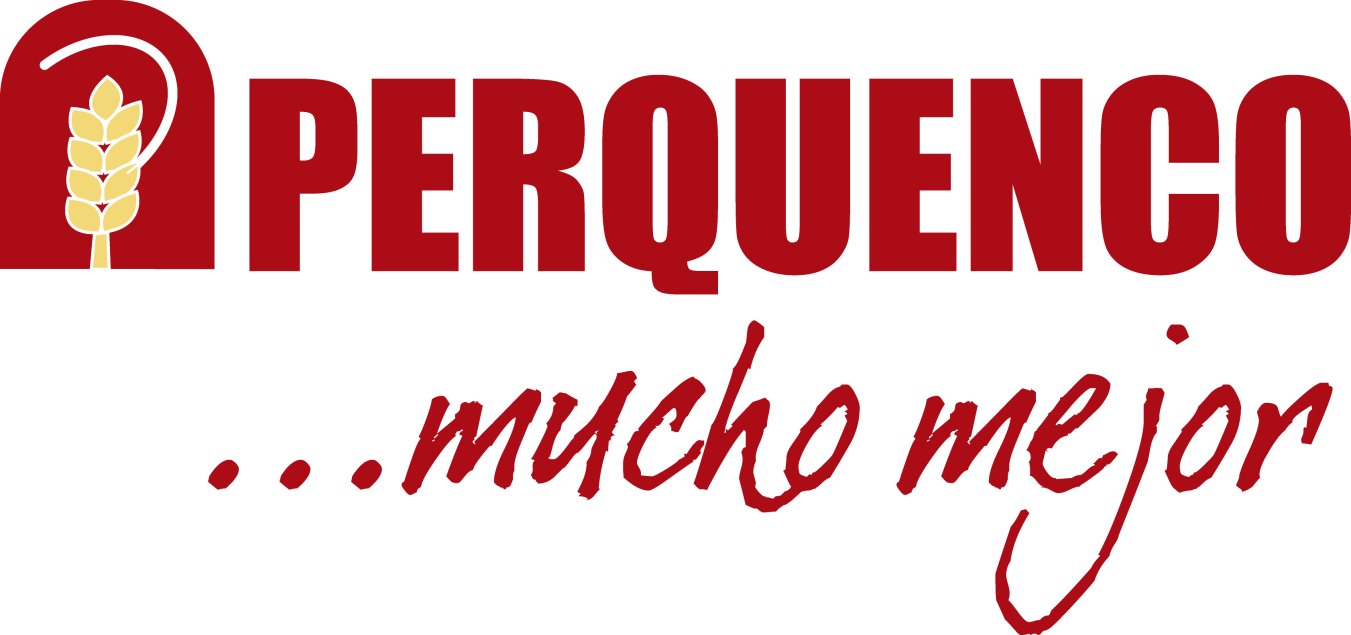 GRACIAS POR SU ATENCIÓN
PERQUENCO, MUCHO MEJOR